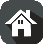 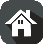 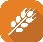 WINTER MENU 2017
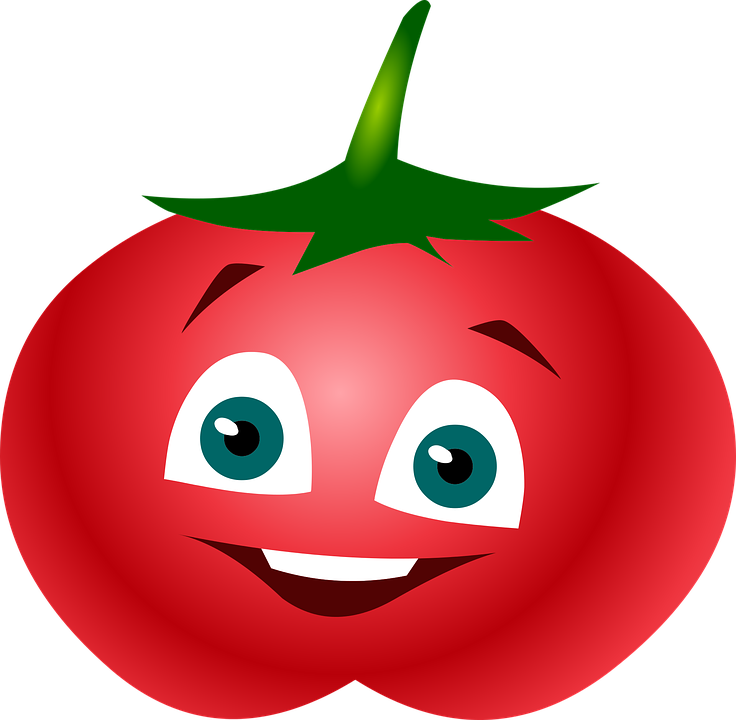 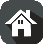 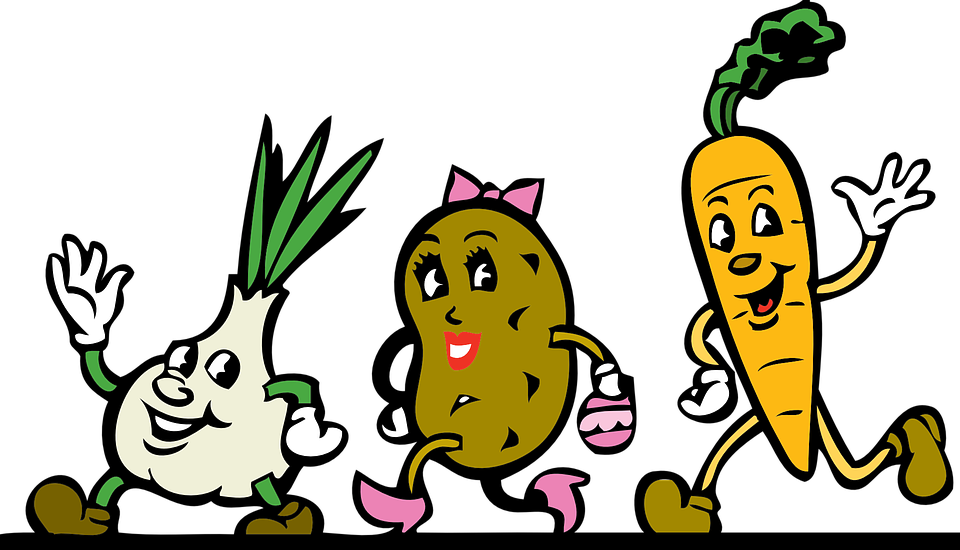 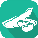 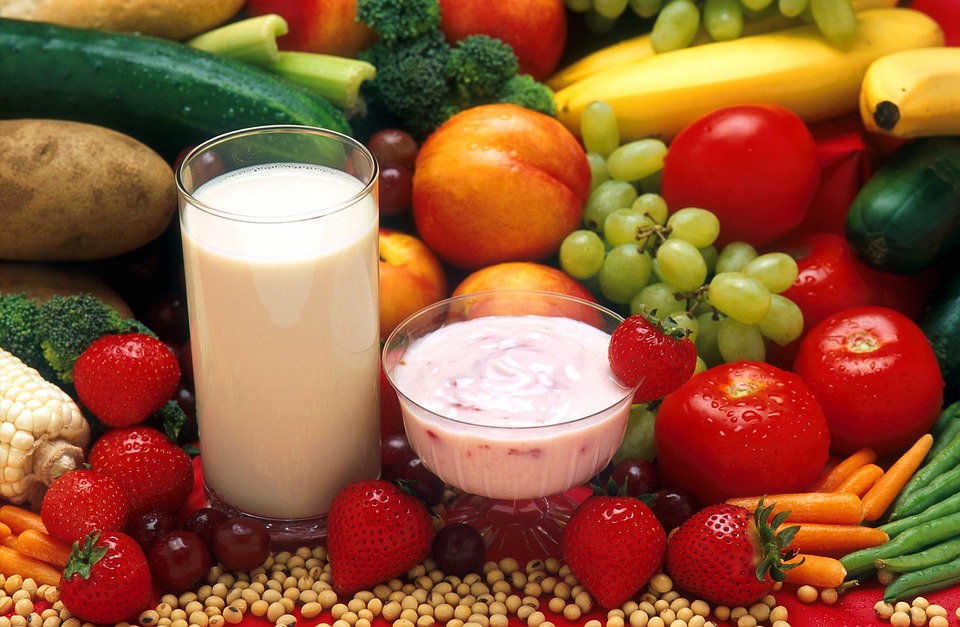 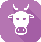 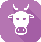 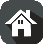 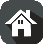 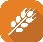 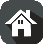 FIRST & PRIMARY SCHOOL
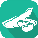 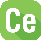 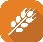 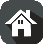 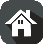 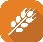 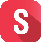 WEEK ONE              Homemade Items
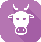 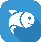 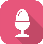 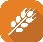 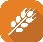 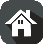 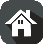 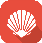 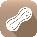 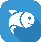 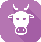 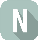 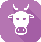 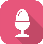 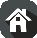 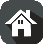 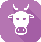 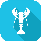 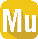 Homemade Pizza


Jacket Potato with a Choice of Fillings
Mince with Yorkshire Pudding 


Jacket Potato with a Choice of Fillings
Roast of the Day with Yorkshire Pudding


Jacket Potato with a Choice of Fillings
Fish Portion


Jacket Potato with a Choice of Fillings
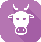 Chicken Pie 


Jacket Potato with a Choice of Fillings
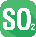 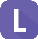 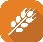 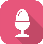 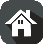 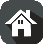 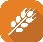 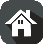 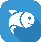 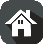 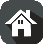 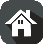 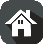 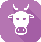 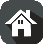 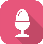 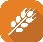 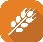 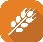 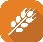 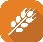 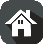 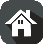 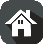 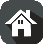 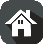 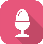 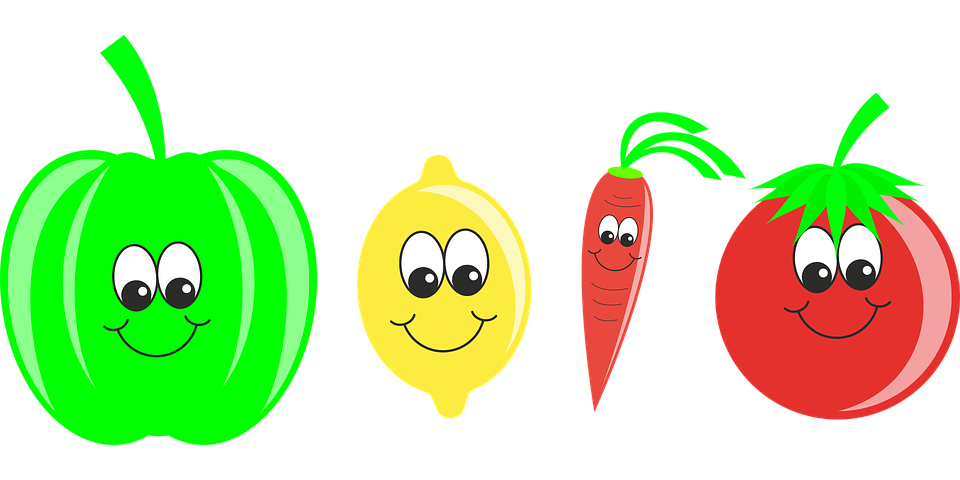 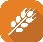 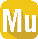 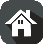 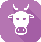 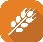 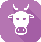 Jacket Potato Wedges or
Sweet Potato Wedges
Garlic Bread / Creamed Potato
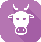 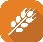 Roast Potatoes  or Creamed Potatoes or Parsley Potatoes
Creamed Potatoes

Parsley Potatoes
Chips or Pasta or
Mini Potato Waffles
Garlic Bread

Crusty Bread
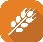 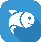 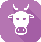 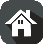 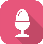 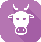 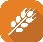 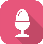 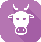 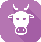 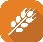 Seasonal 
Salad
Seasonal 
Salad
Seasonal 
Salad
Seasonal 
Salad
Seasonal 
Salad
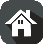 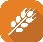 Sticky Toffee Pudding with Custard
Fruity Rice Pudding
Chocolate & Mandarin Puddle Cake with Custard or Glass of Milk or Juice
Carrot Cake or  Homemade Biscuit with a Glass of Milk
Oaty Apple Crumble with Custard
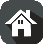 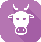 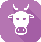 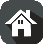 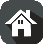 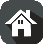 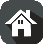 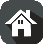 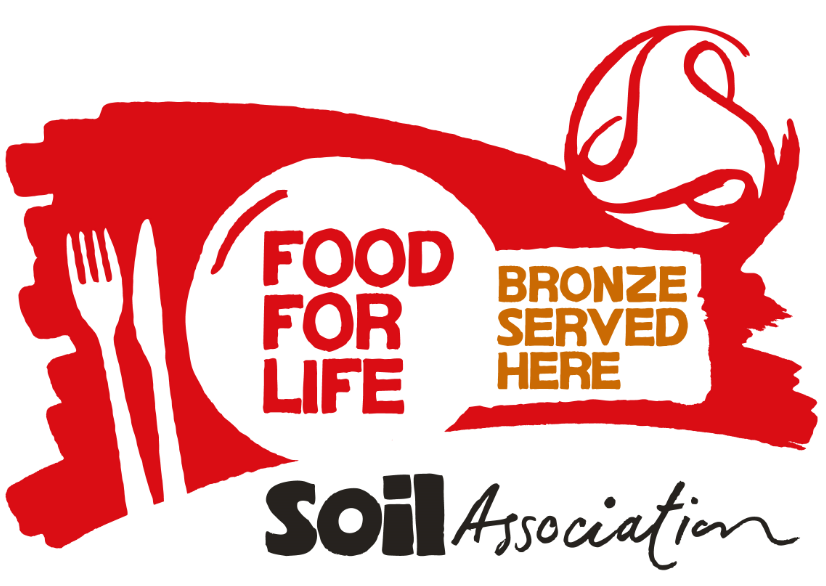 Fresh Fruit and Yoghurt available daily   
          Drinking Water is Available  Daily on the Dining room Tables
Allergen Information is Available from the Catering Manager or NCC Web Site
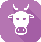 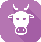 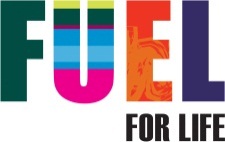 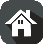 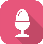 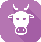 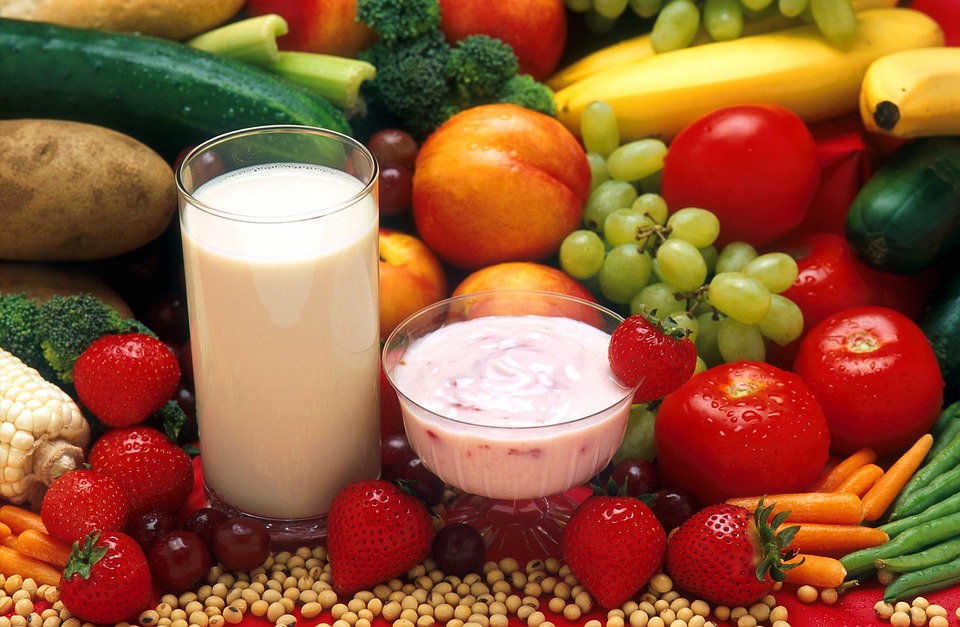 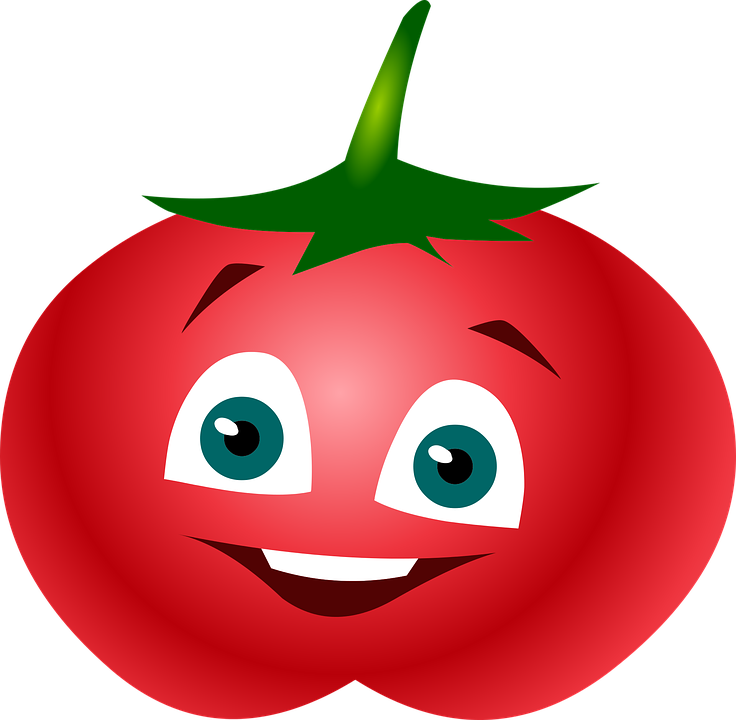 WINTER MENU 2017
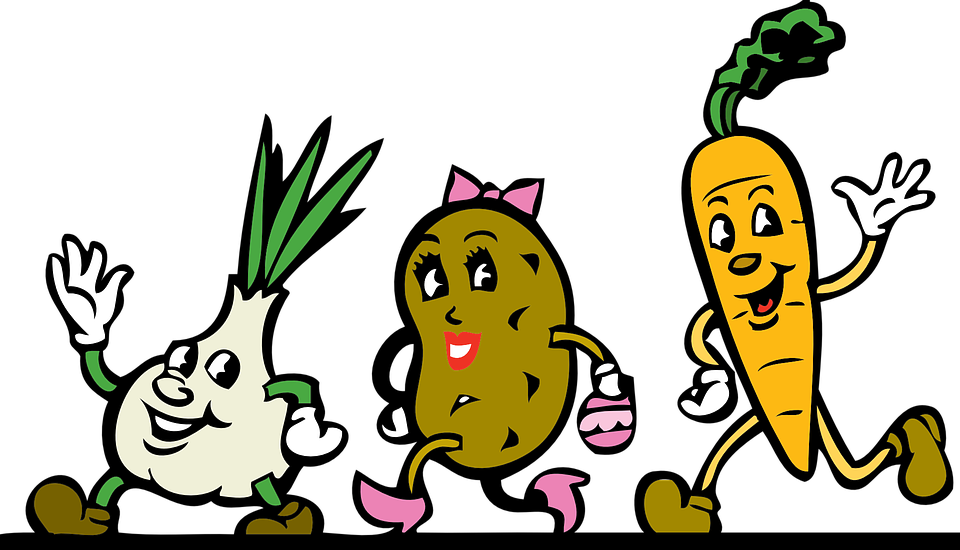 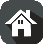 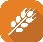 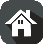 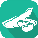 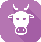 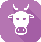 FIRST & PRIMARY SCHOOL
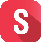 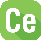 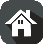 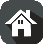 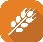 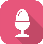 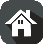 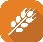 WEEK TWO                   Homemade Items
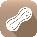 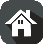 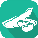 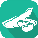 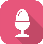 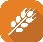 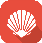 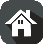 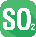 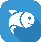 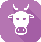 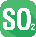 Roast of the Day with Yorkshire Pudding

Jacket Potato with a Choice of Fillings
Breaded Fish Portion


Jacket Potato with a Choice of Fillings
Savoury Mince with Dumplings


Jacket Potato with a Choice of Fillings
Curry of the Day 

Jacket Potato with a Choice of Fillings
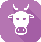 Fish Cakes

Jacket Potato with a Choice of Fillings
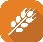 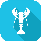 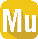 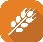 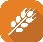 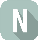 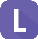 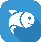 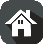 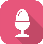 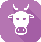 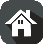 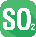 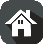 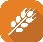 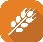 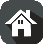 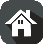 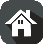 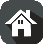 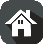 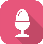 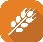 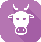 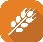 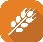 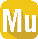 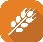 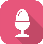 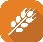 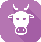 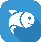 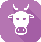 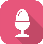 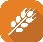 Chips or Pasta or
Mini Potato Waffles
Roast Potatoes 
Creamed Potatoes
Parsley Potatoes
Basmati Rice
Couscous 
Pasta
Creamed Potatoes
Parsley Potatoes
Crusty Bread
Jacket Potato Wedges
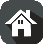 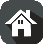 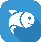 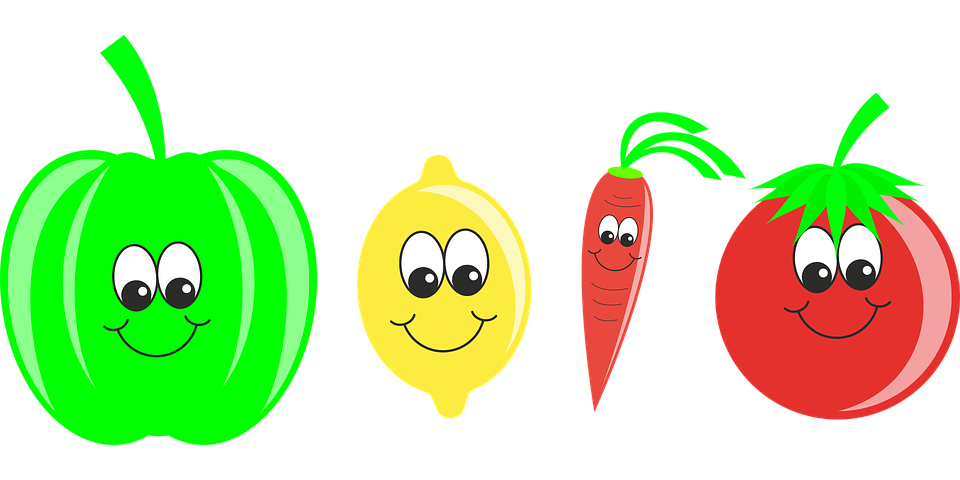 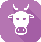 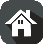 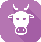 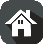 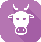 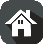 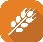 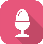 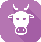 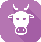 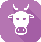 Seasonal 
Salad
Seasonal 
Salad
Seasonal 
Salad
Seasonal 
Salad
Seasonal 
Salad
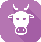 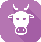 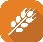 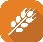 Fruity Flapjack Crumble with a Glass of Milk
Swirly Whirly Chocolate Cake with Custard
Homemade Biscuit with a Glass of milk or juice
Banana & Pineapple Cake or Orange Cake with Custard or Glass of Milk or Juice
Berry Slice or Fruit Whip  with Custard
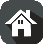 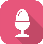 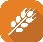 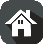 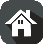 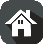 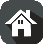 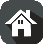 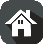 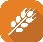 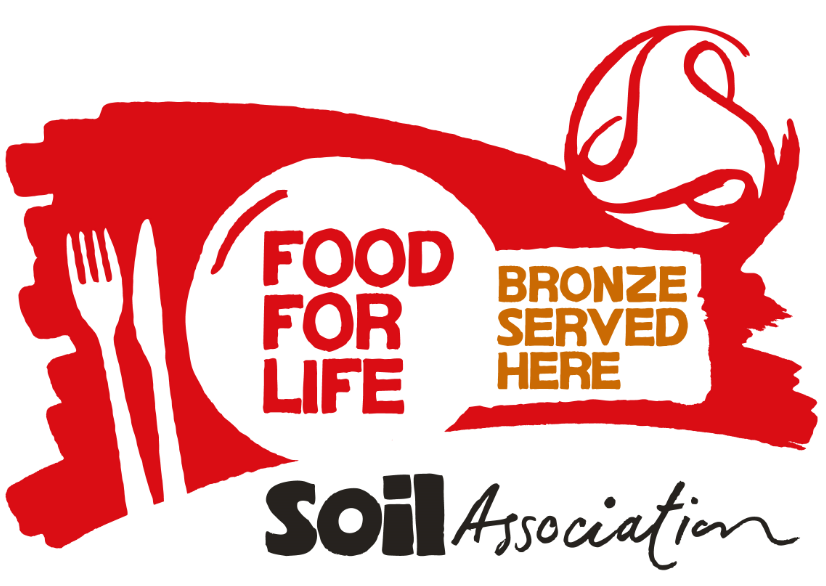 Fresh Fruit & Yoghurt available 
Drinking Water is Available  Daily on the Dining room Tables 
Allergen Information is Available from the Catering Manager or NCC Web Site
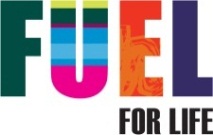 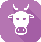 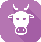 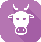 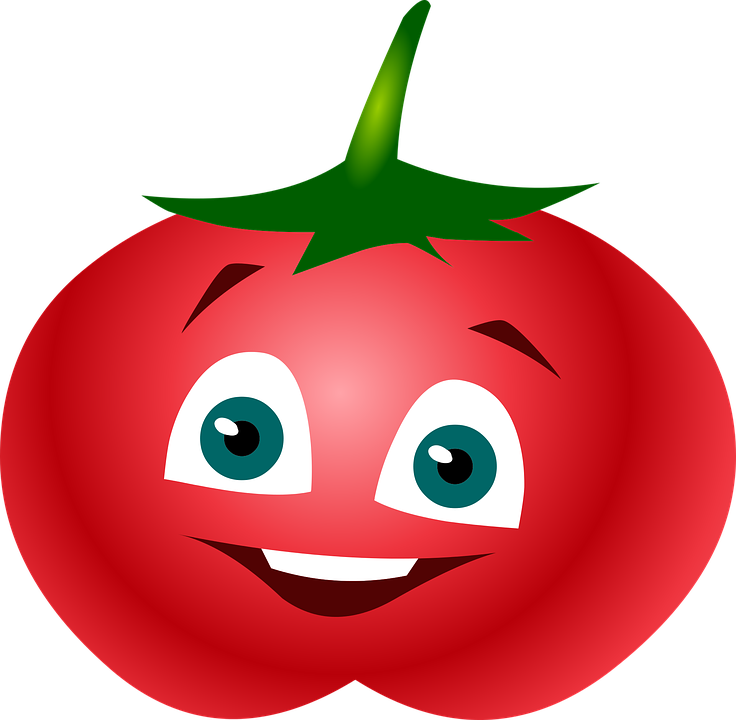 WINTER MENU 2017
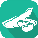 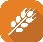 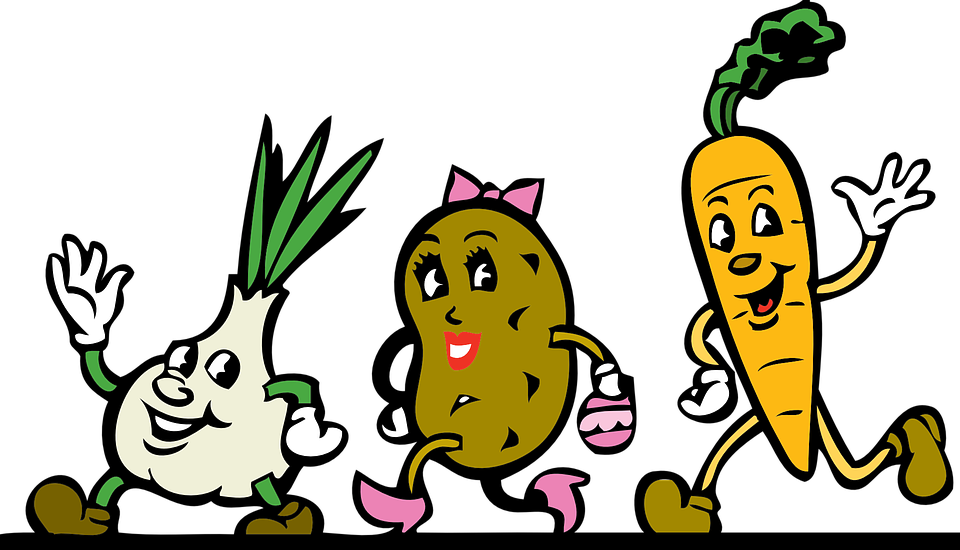 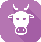 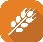 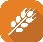 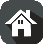 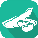 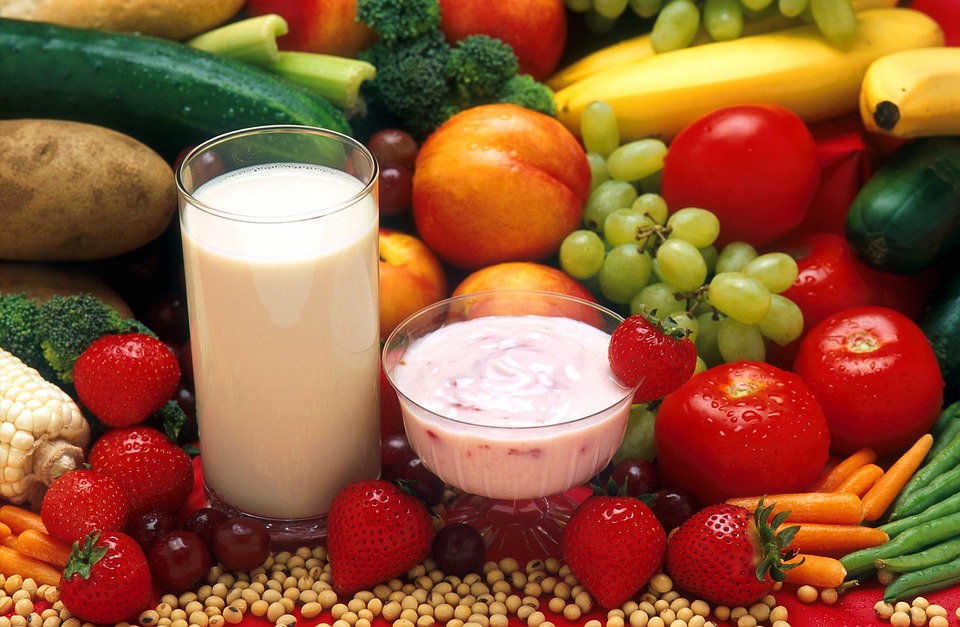 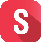 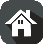 FIRST & PRIMARY SCHOOL
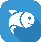 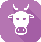 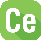 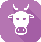 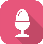 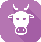 WEEK THREE           Homemade Items
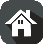 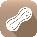 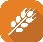 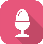 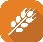 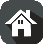 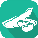 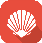 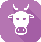 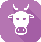 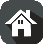 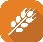 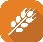 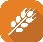 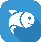 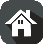 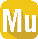 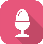 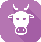 Sausage in Gravy with Yorkshire Pudding


Jacket Potato with a 
Choice of Fillings
Fish Fingers



Jacket Potato with a Choice of Fillings
French Baguette Pizza or Tuna / Cheese Melt


Jacket Potato with a Choice of Fillings
Savoury Mince Pie



Jacket Potato with a Choice of Fillings
Roast of the Day with Yorkshire Pudding


Jacket Potato with a
 Choice of Fillings
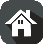 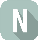 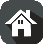 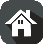 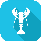 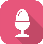 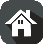 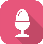 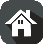 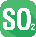 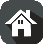 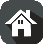 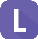 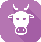 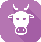 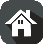 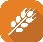 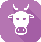 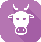 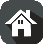 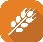 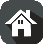 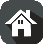 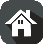 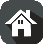 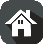 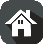 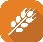 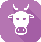 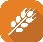 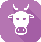 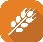 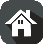 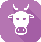 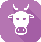 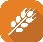 Roast Potatoes 
Creamed Potatoes
Parsley Potatoes
Creamed Potatoes
Parsley Potatoes
Creamed Potatoes
Parsley Potatoes
Chips or Pasta or
Mini Potato Waffles
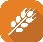 Crusty Bread
Jacket Potato Wedges
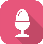 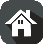 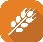 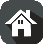 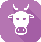 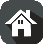 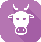 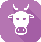 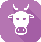 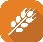 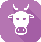 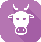 Seasonal Salad
Seasonal Salad
Seasonal Salad
Seasonal Salad
Seasonal Salad
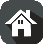 Plain / Fruity / Chocolate Muffin with a Glass of Milk or Juice
Apple Cake with Custard or Glass of Milk or Juice
Jam / Syrup Sponge  with Custard or Glass of Milk or Juice
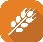 Fruity Flapjack with Custard or Glass of Milk or Juice
Chocolate Pudding / Cake with Chocolate Sauce
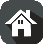 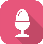 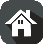 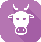 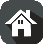 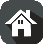 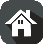 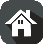 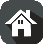 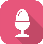 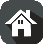 Fresh Fruit & Yoghurt available daily
Drinking Water is Available  Daily on the Dining room Tables
Allergen Information is Available from the Catering Manager or NCC Web Site
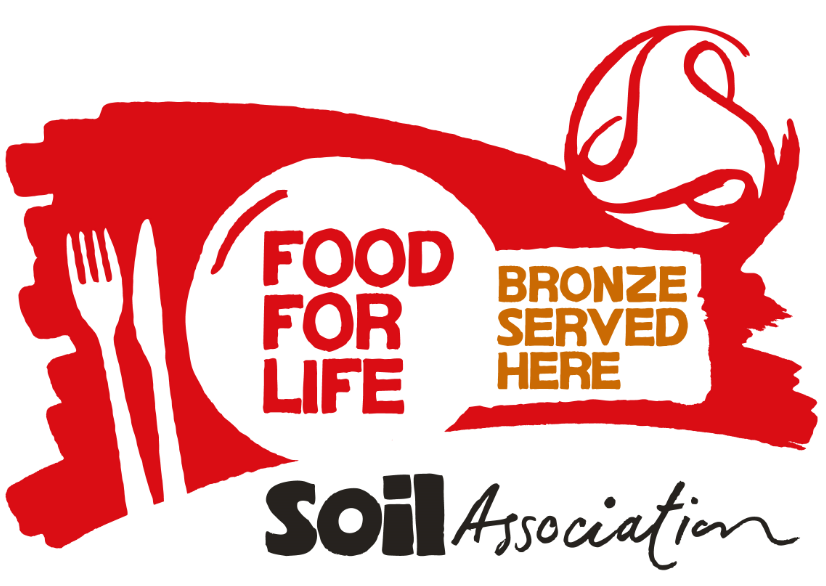 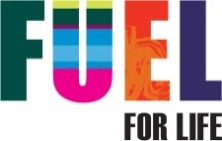